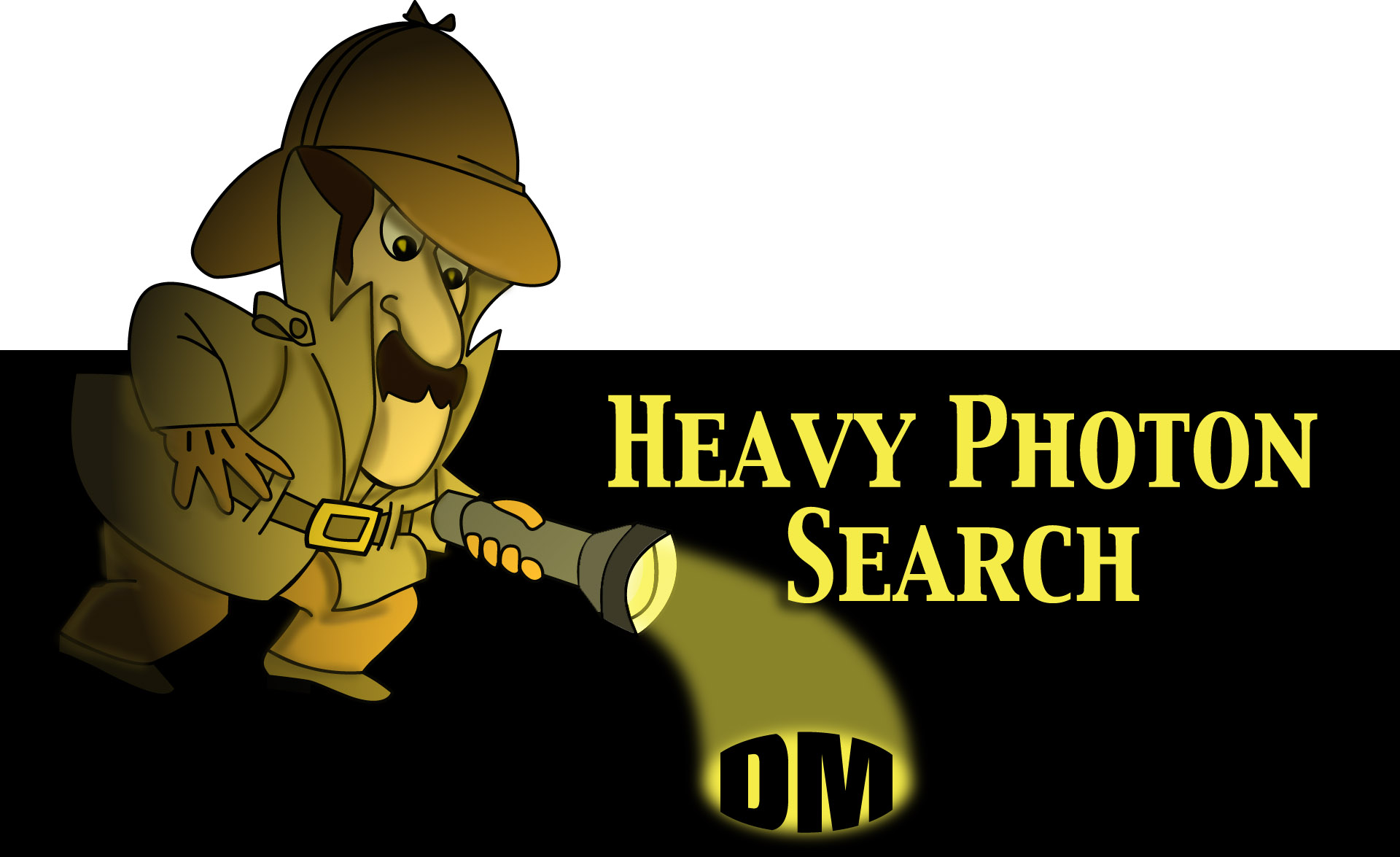 HPS Collaboration meeting
Jefferson Lab., May 26-27, 2011
Goals
Status of the project:
path to the PAC approval
installation/integration in Hall-B
detector design, construction & funding
HPS test run:
funding, schedule, manpower … 
details of the design and construction of apparatus
options for tests
software development
Start the HPS collaboration:
Long way to go, a lot needs to be done, multi M$ setup must be designed, constructed, tested, and maintained over several years  
58 people signed-off the proposal, 37 people registered for the collaboration meeting; will need an organization with set of rules that will allow everyone to contribute and take his/her fare share in this endeavor 
Status of Dark matter/Dark photon searches
Other physics opportunities with HPS
Agenda
Friday, May 27
Thursday, May 26
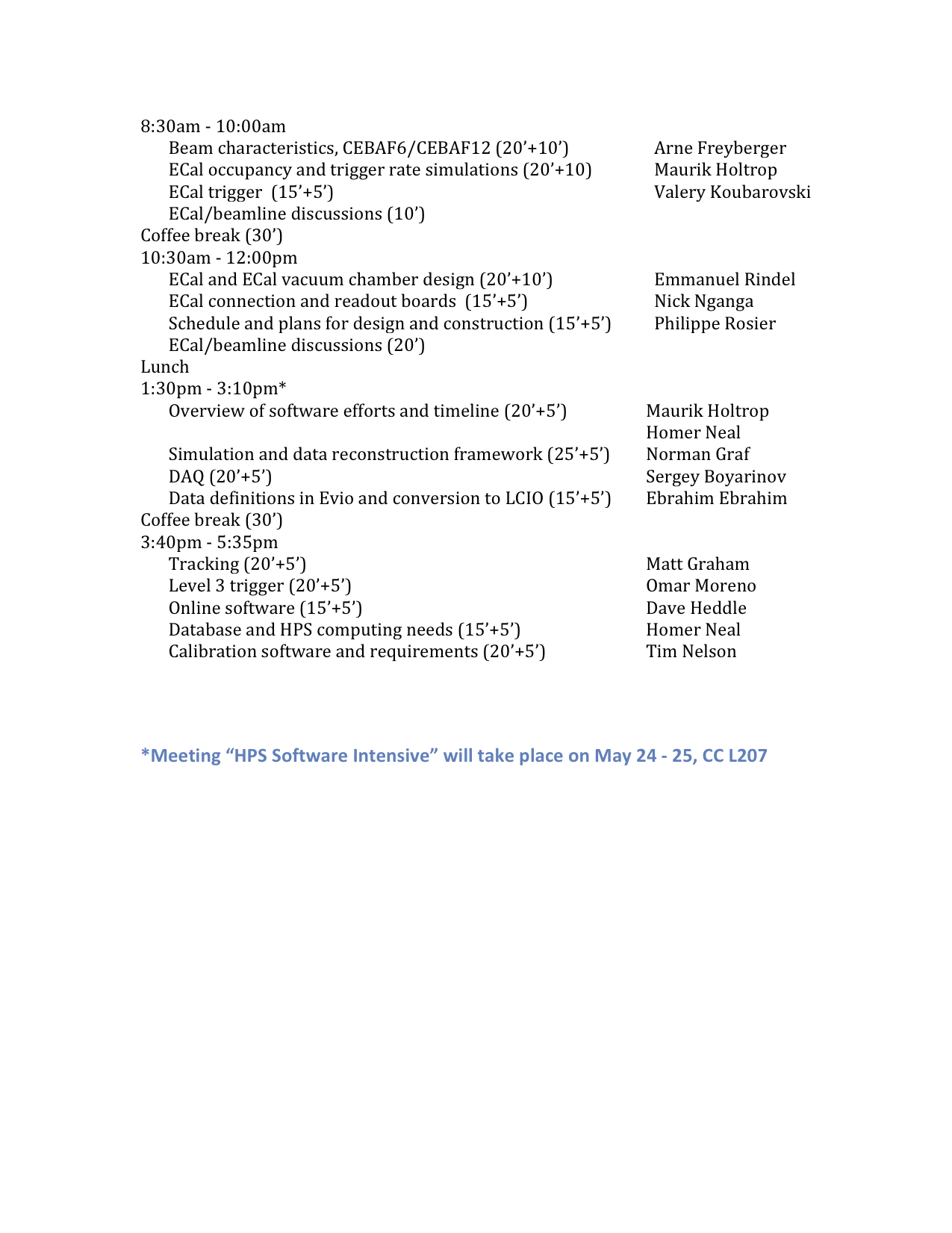 Social dinner at 6:30pm 
Bonefish Grill
340 Oyster Point Road
Talks will be posted on the web. 
Please, send me your slides.
Next meetingJLAB, September 29-30or October 6-7
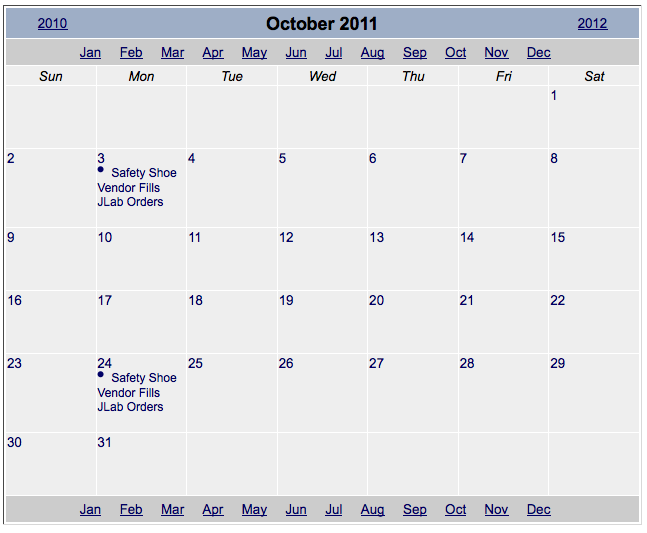